CS378 - Mobile Computing
3D Graphics
2D Graphics
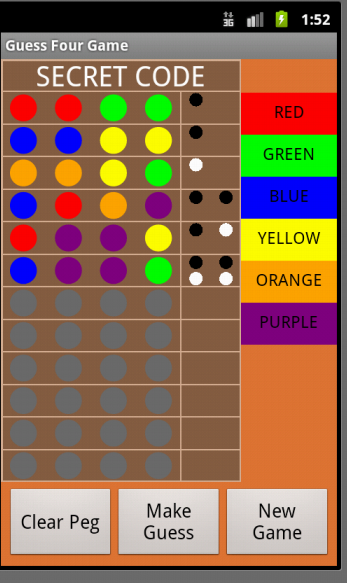 android.graphics library for 2D graphics (not Java AWT and Swing)
classes such as Canvas, Drawable, Bitmap, and others to create 2D graphics
Various attempts to make two d graphics appear more "lifelike" and 3 dimensional
2
Gradients
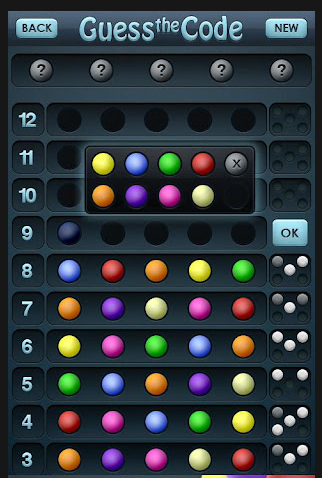 Gradient Paints can add depth to 2d primitives
Notice the gradient paint on the pegs and shading on numbers
3
2D Graphics
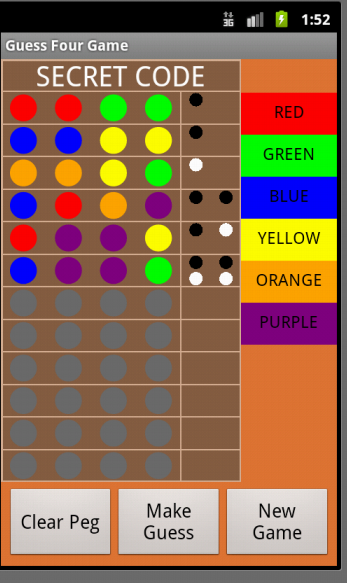 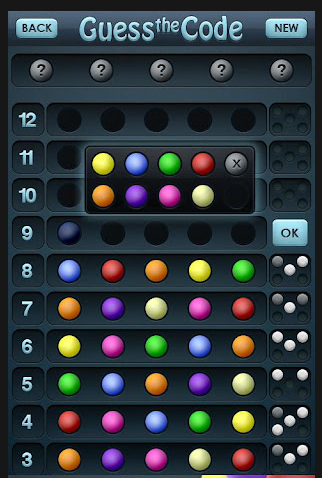 4
Parallax Scrolling Example
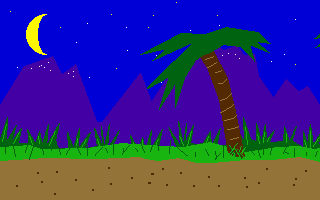 5
2.5D
Isometric Graphics
"rotate" object to reveal details on the side
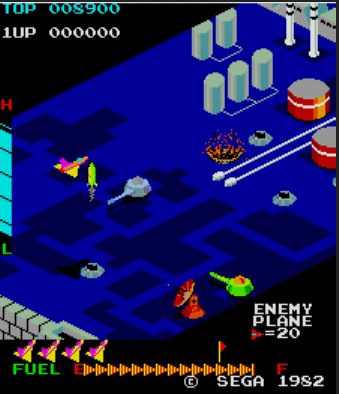 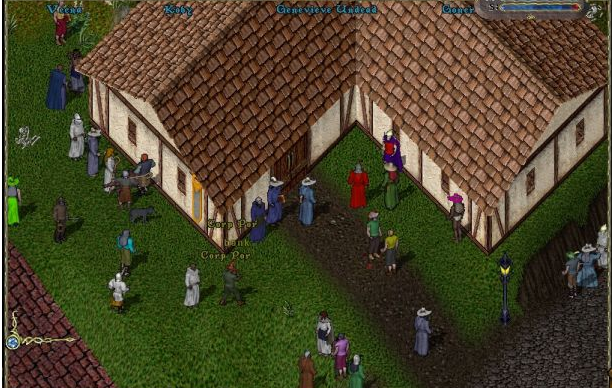 Ultima Online
Zaxxon
6
3D Graphics
Create 3D model
a small scene or a large world
Model rendered into a 2D projection
model includes
objects (boxes, cones, cylinders, sphere, user defined models)
lighting
cameras
textures
dynamic behaviors
7
3D Coordinate System
x and y as expected (positive y is up, not down as in 2d graphics
z axis - positive z is out of screen, negative z is into screen
y+
z-
z+
x+
8
Visual Portion
Portion of 3D Scene that is rendered is contained in a frustum  (pro: frəstəm)
a pyramid or cone with its top cut off
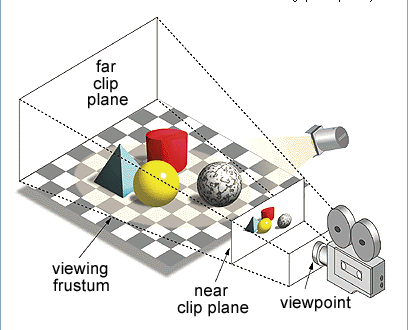 objects inscene, but not
visible
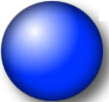 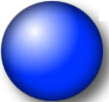 9
OpenGL
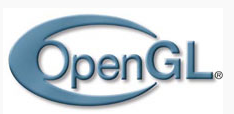 Developed by Silicon Graphics Inc.
developer of high end graphics systems and machines in 80s and 90s
Integrated Raster Imaging System Graphics Library
1992 OpenGL 
maintained by non profit Khronos Group
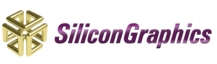 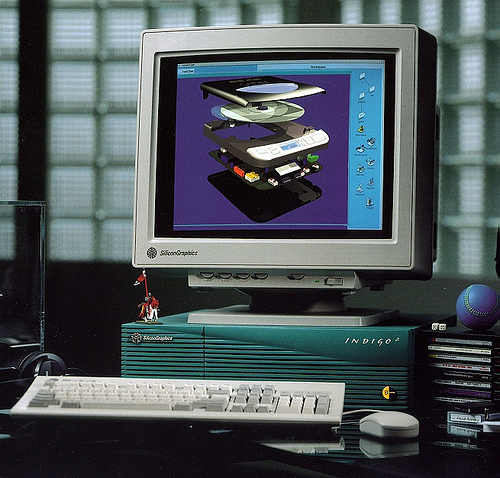 10
OpenGL
low level, procedural API
programmer responsible for defining steps to create and render (show) a scene
alternatives use a scene graph where programmer describes scene and actions (behaviors) and library manages the details of rendering it
Example of Graphics libraries that use Scene Graphs: Java3D, Acrobat 3D, AutoCAD, CorelDRAW, RenderMan (Pixar)
11
OpenGL ES
ES = Embedded Systems
Used in a wide variety of devices, not just Android
iPad, iPhone, Blackberry, symbian, Nintendo3DS, Playstation 3, Web GL
OpenGL version ES 2.0 API supported in Android 2.2 and higher (API levels 8 and higher)
prior versions of Android support ES 1.1
emulator DOES NOT support ES 2.0
12
Android and OpenGL ES
two ways of working with GL:
through the framework APIandroid.opengl package
via the Android Native Development Kit (NDK) 
companion tool to Android SDK to build portions of apps in native code in C or C++
Required Android classes for first approach:
GLSurfaceView and GLSurfaceView.Renderer
13
GLSurfaceView
Similar to SurfaceView
draw and manipulate objects using Open GL API calls
to respond to touch screen events subclass GLSurfaceView and implement touch listeners
14
GLSurfaceView.Renderer
An interface
Must implement these methods:
onSurfaceCreated for actions that only happen once such as initializing GL graphics objects
onDrawFrame() work horse method to create movement and animation
onSurfacechanged() called when size of view changes or orientation
15
Manifest Requirements
To use OpenGL ES 2.0 (Android 2.0 and later)


if app uses texture compression formats must declare which formats application supports
<support-gl-texture>
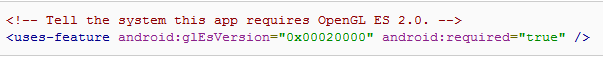 16
Steps to Use OpenGL
Create activity using GLSurfaceView and GLSurfaceView.Renderer
Create and draw graphics objects
define projection for screen geometry to correct for non square pixels
define a camera view
perform actions to animate objects
make view touch interactive if desired
17
Sample Program
Demonstrate set up of required elements
draw and rotate a 3d object (a cube)
Create Simple Activity that has a GLSurfaceView as its content view
To draw objects must implement GLSurfaceView.Renderer
18
Activity
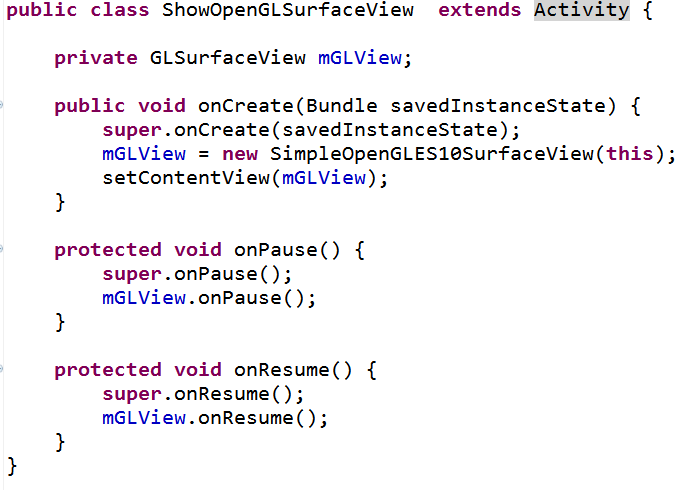 19
GLSurfaceView
Shell of class



Used to manage surface (special piece of memory), manage EGL display (embedded graphics library, renders on thread decoupled from I thread, and more
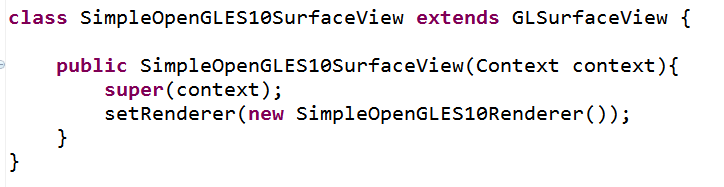 20
Skeleton Renderer
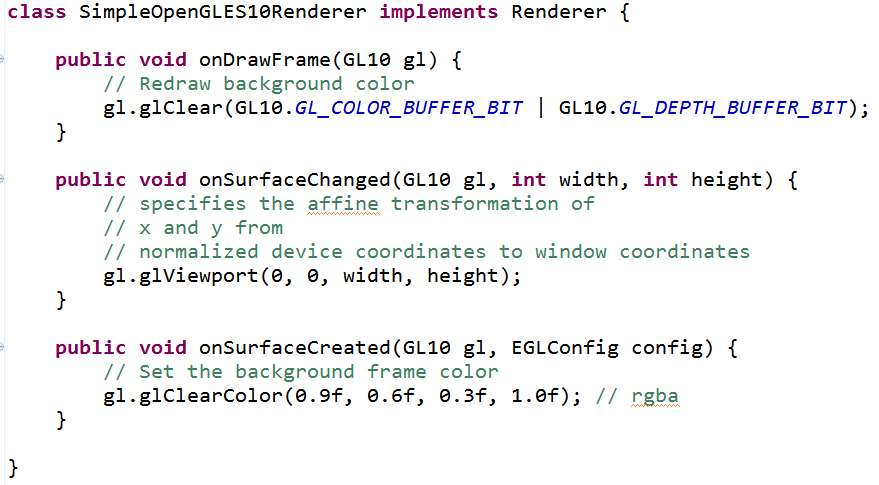 21
OpenGL Documentation
Android Documentation for GL10 list constants and methods but have no other useful information
Check the OpenGL ES documentation
http://www.khronos.org/opengles/sdk/1.1/docs/man/
22
Low Level Graphics Libraries
"What makes the situation worse is that the highest level CS course I've ever taken is cs4, and quotes from the graphics group startup readme like 'these paths are abstracted as being the result of a topological sort on the graph of ordering dependencies for the entries' make me lose consciousness in my chair and bleed from the nose."	-mgrimes, Graphics problem report 134
23
Draw a Shape
Draw a simple, flat Triangle using OpenGL
(X,Y,Z) coordinate system
(0, 0, 0) center of frame
(1, 1, 0) is top right corner of frame
(-1, -1, 0) is bottom left corner of frame
must define vertices of our triangle
24
Define Triangle
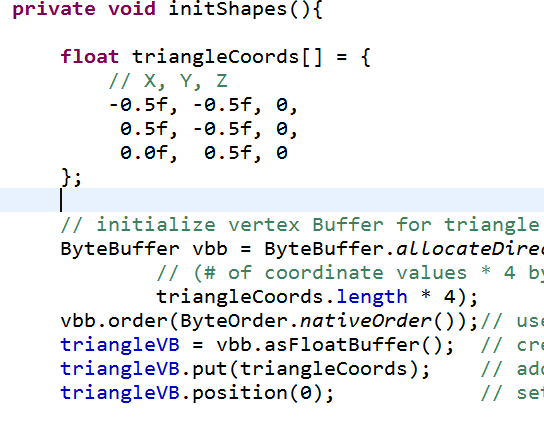 -1	                0                          1
10-1
25
Draw Triangle
init OpenGL to use vertex arrays
call drawing API to draw triangle
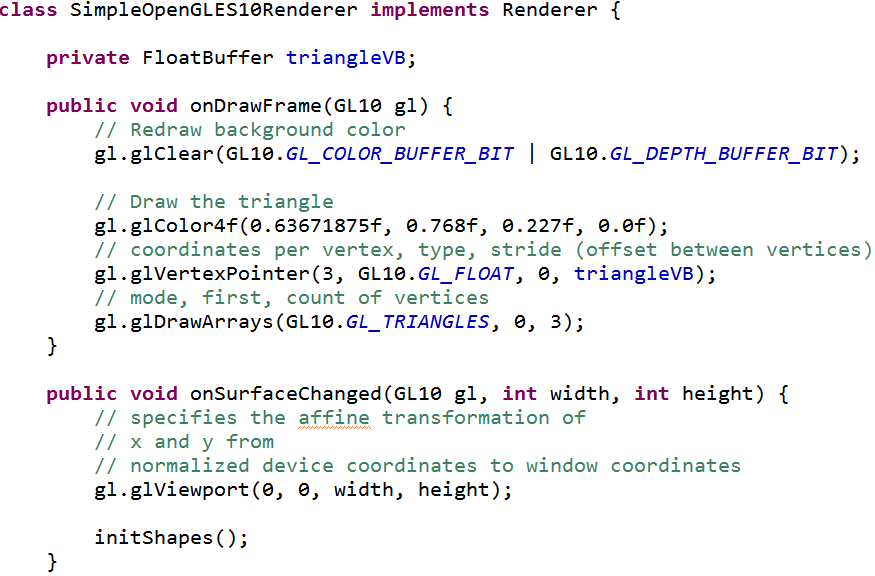 26
Result
oooo, ahhhh
Graphics coordinate system assumes a square but mapped to a rectangular frame
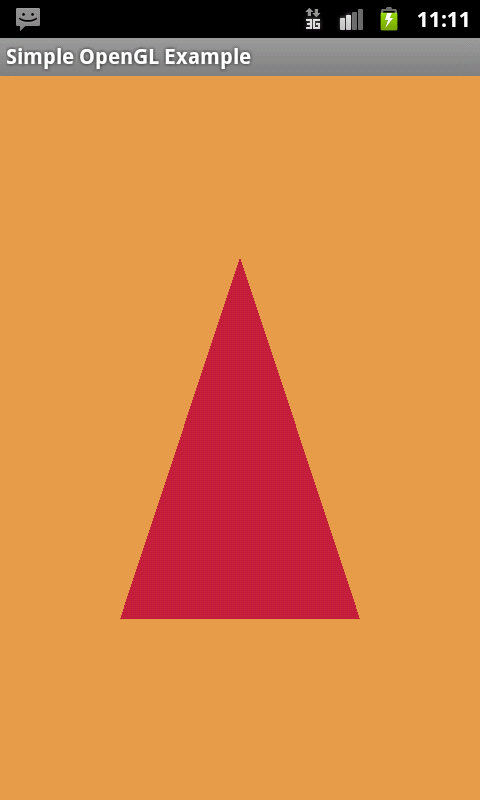 27
Correcting Projection
Apply an OpenGL projection view and camera (eye point) to transform coordinates of the triangle
"correct" the position onSurfaceChanged and onDrawframe()
28
onSurfaceChanged
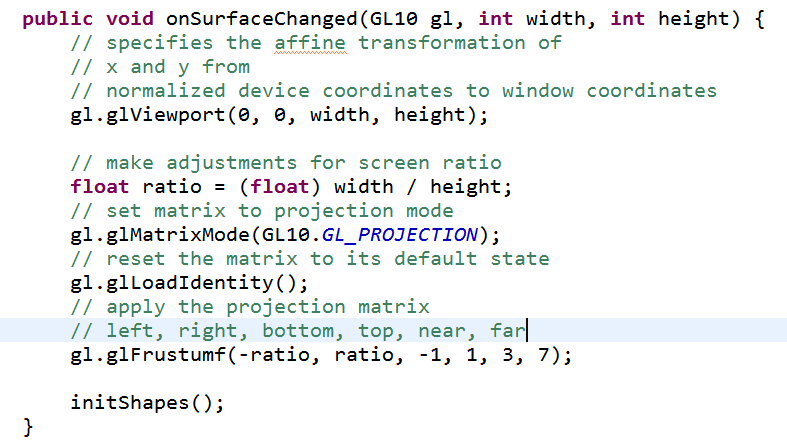 29
onDrawFrame
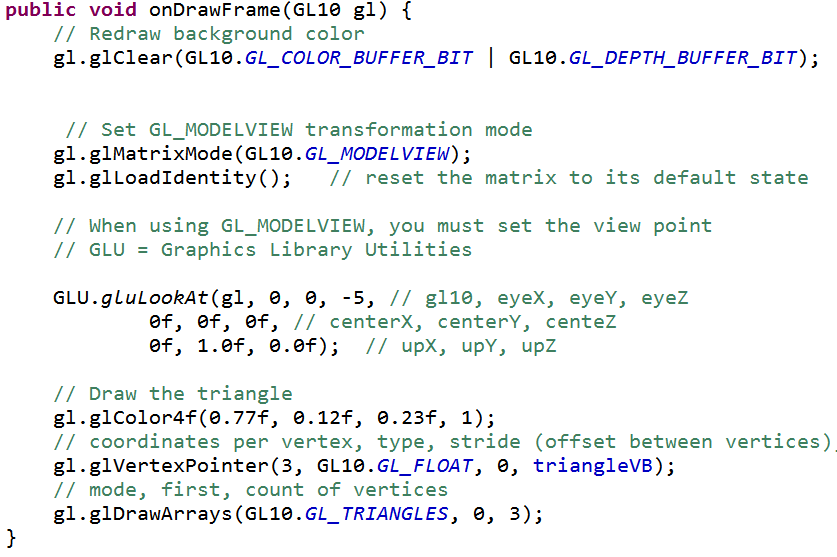 30
Result of Correcting Projection
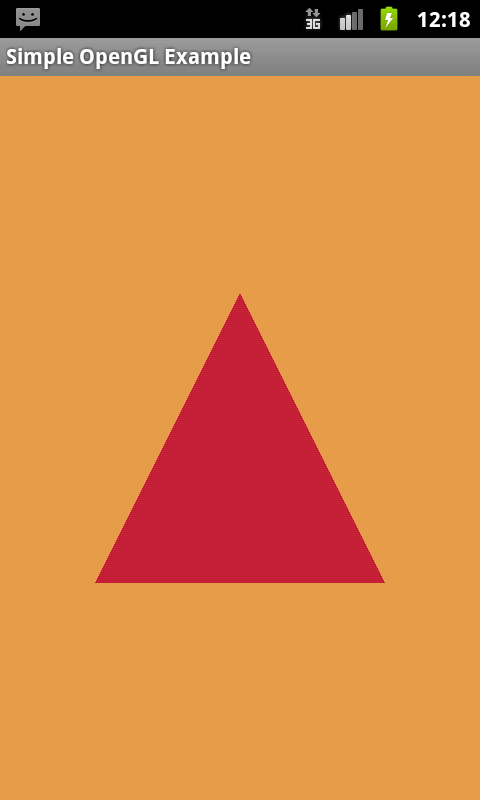 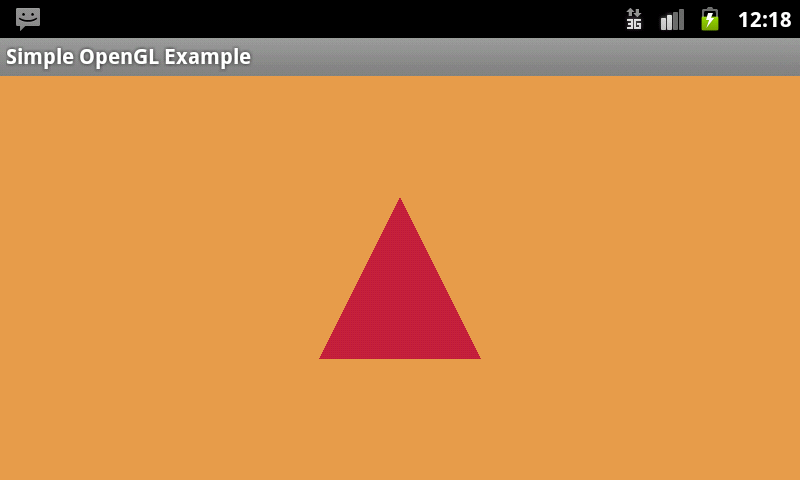 31
Adding Motion
in onDrawFrame
define vector of rotation
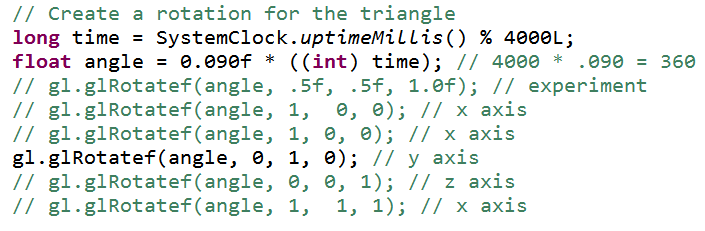 32
Results
X Axis (angle, 1, 0, 0)   Y Axis (angle, 0, 1, 0)
33
Results
Z Axis (angle, 0, 0, 1)   Y Axis (angle, -1, 1, -1)
34
Another Example
Draw a pyramid that bounces around the screen
Same basic steps as previous apps
Activity with GLSurfaceView
Implementation of GLSurfaceView.Renderer
Pyramid class that defines the geometry and appearance of 3d pyramid object
35
Constructing Pyramid
specify vertices for 6 triangles
4 sides, 2 triangles for the base
2 (1,  1, -1)
1 (-1,  1, -1)
4 (0,  0, 1) imagine it out	of screen
0 (-1, -1, -1)
3 (1,  -1, -1)
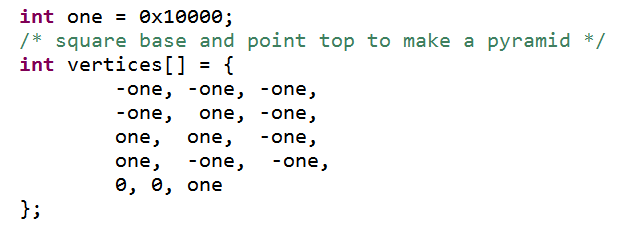 36
Constructing Pyramid
Indices refers to set or coordinate (x, y, z)
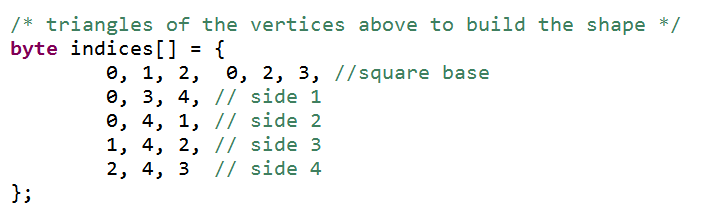 37
Coloring Pyramid
Define colors for each of the 5 vertices
Colors blend from one vertex to another
recall, rgba
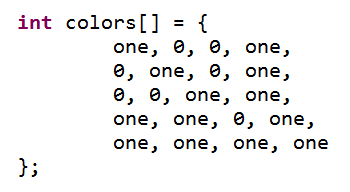 38
Result
39
OpenGL Options
Renderscript
high performance, but low level
scripts written in C
OpenGLUT, OpenGL Utility Toolkit
not officially part of Android, Android GLUT Wrapper
include more geometric primitives
40